(WP2)Characterization of Novel Materials for APDs
PROMIS Workshop 2, Cadiz
Shumithira Gandan
18th May 2016
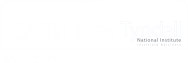 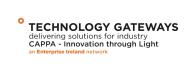 Avalanche Photodiodes
Avalanche multiplication in APDs allow use in applications requiring high sensitivity levels.

Security applications of APDs– LIDAR and X-ray spectroscopy

nm wide avalanche region allows exploitation of ‘dead space’ effects(w <50nm)
      Dead space – distance required by carrier to acquire sufficient energy to impact ionize
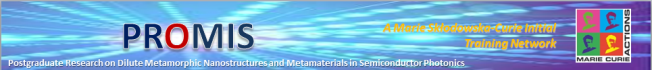 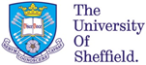 18th May 2016
Cadiz Workshop
Slide 2
Novel Materials
Combining InGaAs with nanoscale AlAsSb is expected to improve soft X-ray detection especially for X-ray imaging arrays

Benefits for low photon sensing applications:
Lower excess noise performance
      Comparable to Si APDs but at IR wavelengths >1100nm, k <0.2
High immunity to temperature fluctuation
      Two orders of magnitude reduction compared to ~100mV/K in typical    InGaAs/InP SPAD
Higher sensitivity with shallow pixels
      Thickness of >20um in Si makes fabricating high format imaging arrays difficult.
       InGaAs and nm avalanche region -> high sensitivity with <6um shallow pixels
18th May 2016
Slide 3
Cadiz Workshop
Time-resolved Photoluminescence
Allows measurements of transition energies and lifetimes of carriers 
ns and ps resolution possible with the use of a streak camera
Intensity of emission α number of photo-generated carriers
Decay times reflect recombination rates and reveals quality of crystalline structure
Presence of impurities and defects significantly reduce decay times
18th May 2016
Cadiz Workshop
Slide 4
Streak image
Warmer colours correlate to higher photon counts
Wavelength(nm)
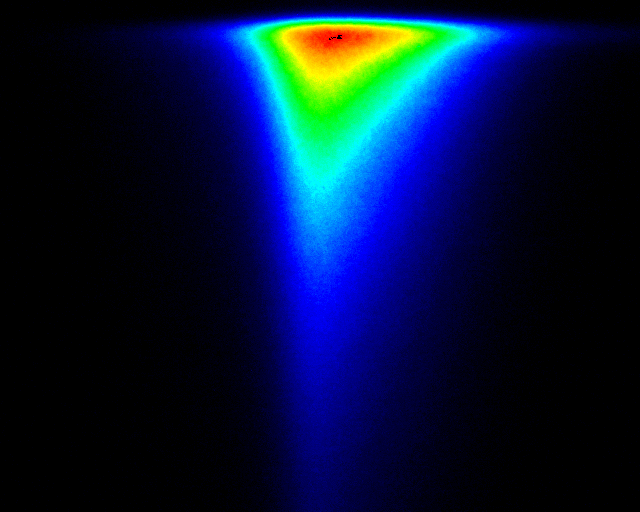 Time(ps)
Schematic of PL & TRPL Setup
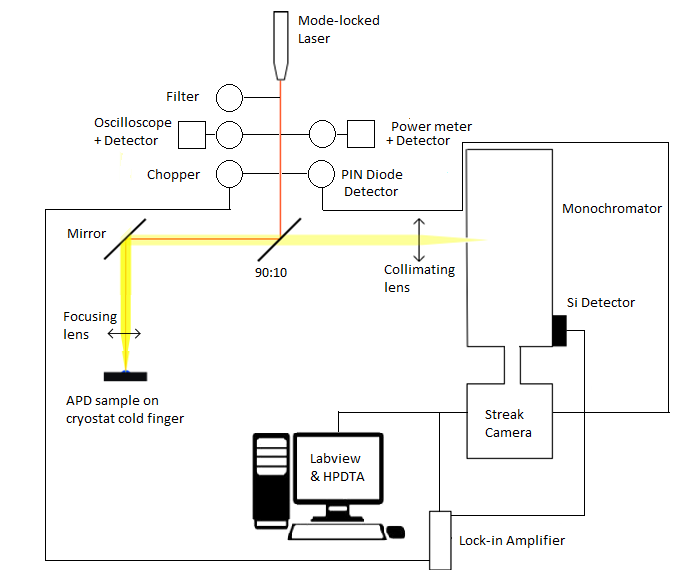 18th May 2016
Cadiz Workshop
Slide 6
AlGaAsSb Avalanche layer
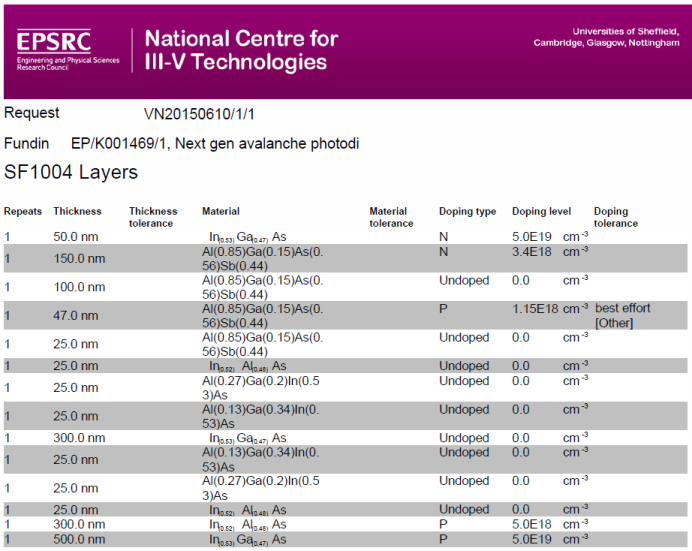 18th May 2016
Cadiz Workshop
Slide 7
AlGaAsSb PL
18th May 2016
Cadiz Workshop
Slide 8
AlGaAsSb TRPL
18th May 2016
Cadiz Workshop
Slide 9
InAlAs PL
18th May 2016
Cadiz Workshop
Slide 10
InAlAs TRPL
18th May 2016
Cadiz Workshop
Slide 11
Semi-metallic InGaAs layer prevents complete penetration of light into APD layers

New samples with InGaAs etched and covered with photoresist was received

After removal of p.r layer, samples need to be placed in vacuum conditions immediately to prevent oxidation of high Al content in the samples
18th May 2016
Cadiz Workshop
Slide 12
Latest Results : AlGaAsSb
18th May 2016
Cadiz Workshop
Slide 13
18th May 2016
Cadiz Workshop
Slide 14
Latest Results : InAlAs
18th May 2016
Cadiz Workshop
Slide 15
18th May 2016
Cadiz Workshop
Slide 16
Plan for next 6 months
Match the PL spectra with bandgap structure modelled for each layer for both samples

Vary the excitation wavelength with a tunable laser to change the penetration depth of light into the structure

Obtain time-resolved spectra for all the emission peaks of each sample
18th May 2016
Cadiz Workshop
Slide 17